Тема: «Детское речевое творчество как условие полноценного развития личности.»
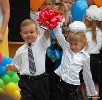 Из опыта работы учителя начальных классов Рязанцевой Татьяны Сергеевны.
«Ребёнок, испытывающий радость творчества даже в самой минимальной степени, становится другим, чем ребёнок, подражающий актам других»Б. Астафьев
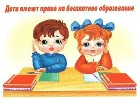 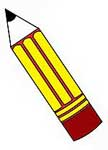 Цель:    обобщить опыт работы и систематизировать эффективные способы, способствующих развитию творческих речевых способностей младших школьников в процессе обучения .
Задачи:

1) Изучить научно-методическую литературу по данному вопросу.
 2) Выявить уровень развития творческих способностей у учащихся младших школьников. 
3) Составить систему упражнений, способствующих развитию творческих способностей младших школьников на уроках и во внеурочной деятельности.
Приступая к работе, учитель должен изучить:
Методы, лежащие в основе формирования речевых умений
Критерии уровня развития творческих речевых  возможнос-тей
Требования к подбору заданий, методичес-кие рекоменда-ции.
Методы,лежащие в основе формирования речевых умений.
Критерииуровня речевого развития
Высокий уровень
Средний уровень
Низкий уровень
МАХ
ДОСТАТОЧНО
MIN
ДИФФЕРЕНЦИРОВАННЫЙ ПОДХОД
Требования к учебным заданиям:
Должны способствовать развитию психических свойств – памяти, внимания, мышления;
Должны предъявляться в определенной последовательности:
от простого – к сложному
от репродуктивных – к поисковым
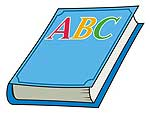 СИСТЕМА
упражнений и заданий
И РАБОТА С НИМ


ЛИНЕЙКА – КНИГА           ВЕЧЕРОМ БЫЛО  ЖАРКО.
                                  Л – ЛУК     
И – ИСТОЧАЛ
                                  М – МА ССУ
                                  О - _________
                                 Н - __________
СЛОВО
«СОЕДИНЯЛКИ»
«ПЕРЕФРАЗ»
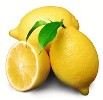 О чем думает сорванная      Как соседи мыли
ромашка?                                  полы?
ПРЕДЛОЖЕНИЕ, ТЕКСТ
«ПЕРЕСЕЛЕНИЕ ДУШ»
«ЭФФЕКТ ЗАМОЧНОЙ СКВАЖИНЫ»
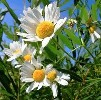 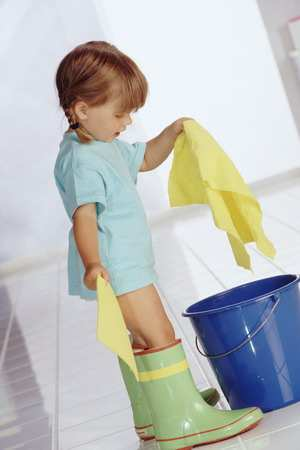 МАЛЫЕ ЖАНРЫ
ЗАГАДКИ
ПОСЛОВИЦЫ
ПОГОВОРКИ
СЧИТАЛКИ
СЮЖЕТНО – РОЛЕВЫЕ ИГРЫ
(«АУКЦИОН», «ЯРМАРКА»)
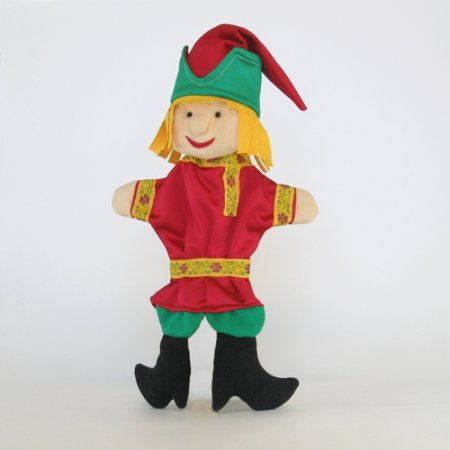 СКАЗКА
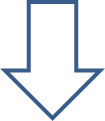 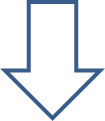 «ВЫВОРАЧИВА-НИЕ НАИЗНАНКУ»
РЕШЕНИЕ СКАЗОЧНЫХ
 ЗАДАЧ
«СМЕНА КАРАУЛА»
СОСТАВЛЕНИЕ ПО АНАЛОГИИ
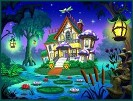 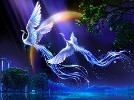 СЛОВАРЬ
СЛОВАРЬ ПОЭТА
СЛОВАРЬ НАСТРОЕНИЙ
(ТРАВА – СОВА)
(ЛИСТ – ЧИСТ)
МЕЛАНХОЛИЧ-НО
СЛОВАРЬ АНТРОПОНИ-МОВ
СЛОВАРЬ СКАЗОЧНИКА
ЖИЛИ – БЫЛИ,
ДОЛГО ЛИ, КОРОТКО ЛИ
СЛОВАРЬ «ЗАБЫТЫХ»
СЛОВ
Бродяжка, Жиртрест
ПАТИФОН
РИФМА
ЗА-
ГАД-
КИ
(ЖИВЕТ В НОРКЕ…)
РИФ-
МО-ПЛЕТ-
СТВО
?  ? 


ЩИ
ЛИМЕ-
РИКИ
(1-2-5
И 
3-4)
БУРИ-МЕ
(…СИДЕ-ЛИ,
…ПЕЛИ)
ТЕМА-
ТИЧЕС-
КИЕ
СТИ-
ХИ
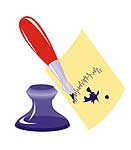 СОВРЕМЕННЫЕ ФОРМЫ
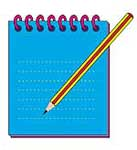 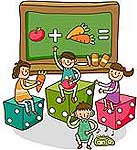 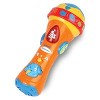 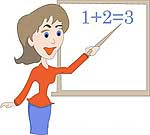 РЕЗУЛЬТАТЫ
ОБУЧЕНИЯ:
Свободно высказывают смелые идеи по широкому спектру вопросов.
Легко вступают в обсуждаемую тему разговора.
Свободно излагают свои мысли как устно,  так и письменно.
 Приводят веские аргументы.
Мыслят нешаблонно.
Имеют адекватную самооценку.
ТВОРЧЕСТВО НЕ ЯВЛЯЕТСЯ УДЕЛОМ ИЗБРАННЫХ. ОНО ЯВЛЯЕТСЯ НОРМАЛЬНЫМ И ПОСТОЯННЫМ СПУТНИКОМ ДЕТСКОГО РАЗВИТИЯ. ЗАДАЧА КАЖДОГО УЧИТЕЛЯ – ПРОБУДИТЬ РЕЧЕВОЕ ТВОРЧЕСКОЕ НАЧАЛО.
ЖЕЛАЮ УСПЕХОВ!!!